আজকের অনলাইন ক্লাসে সবাইকে  স্বাগত
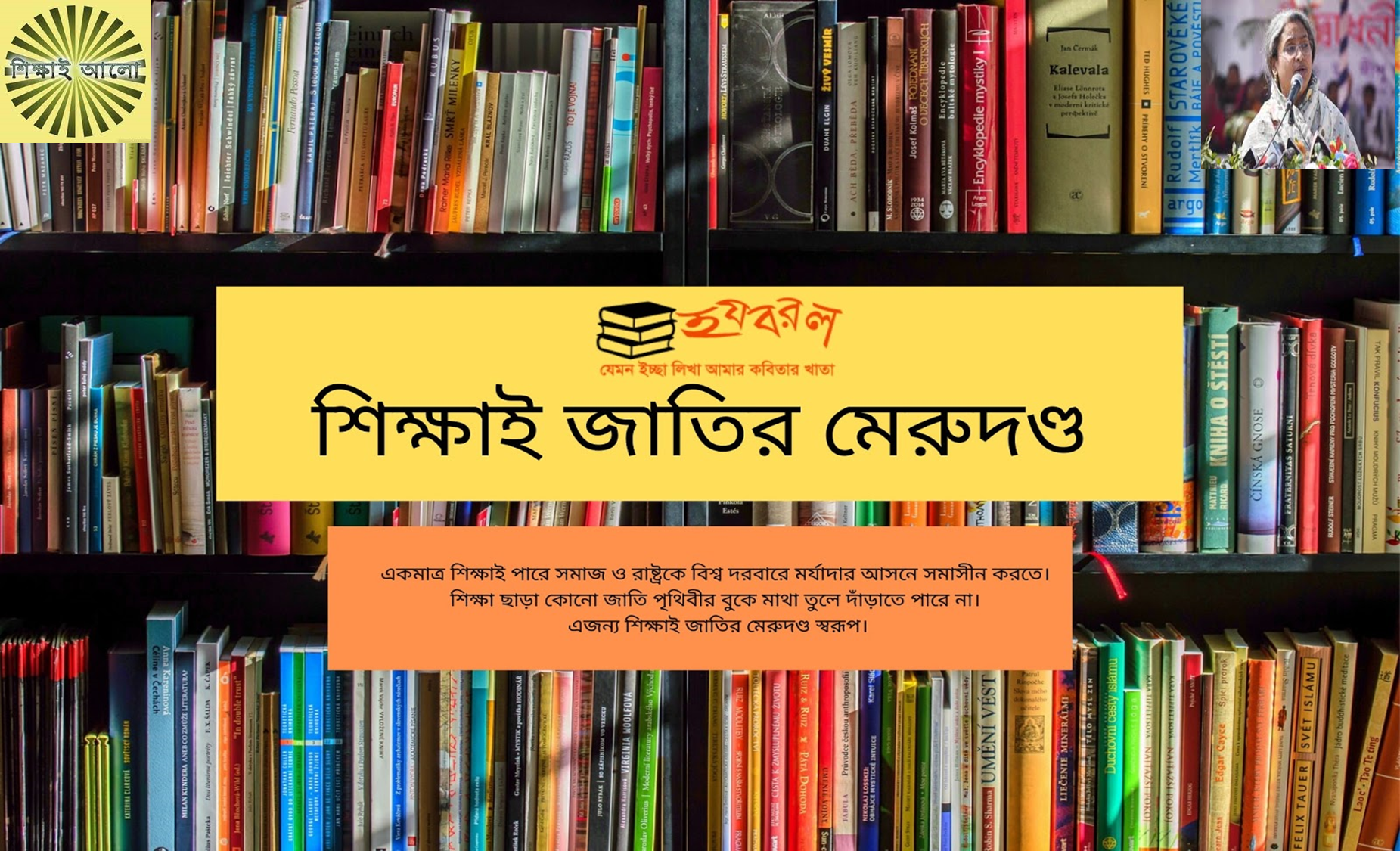 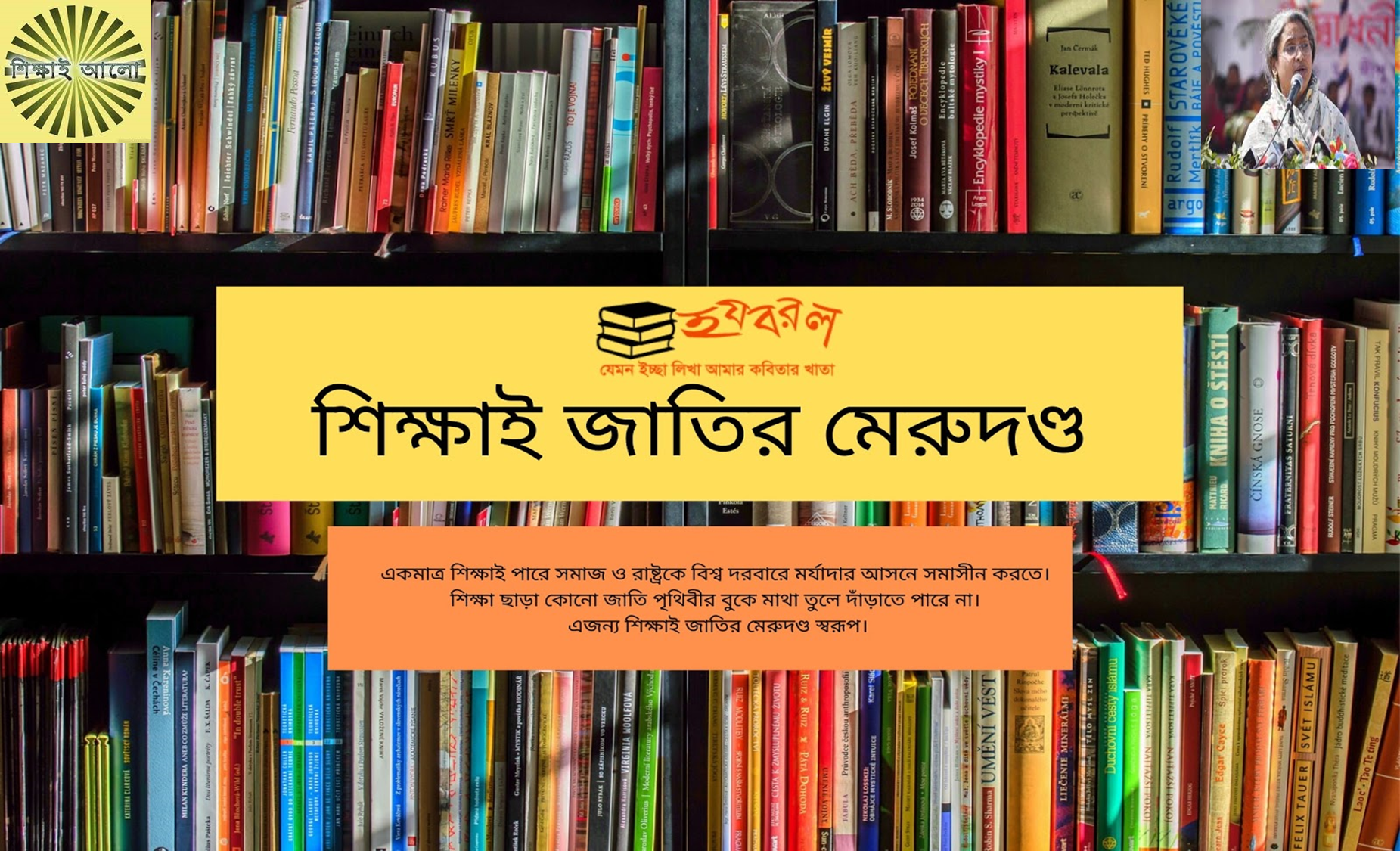 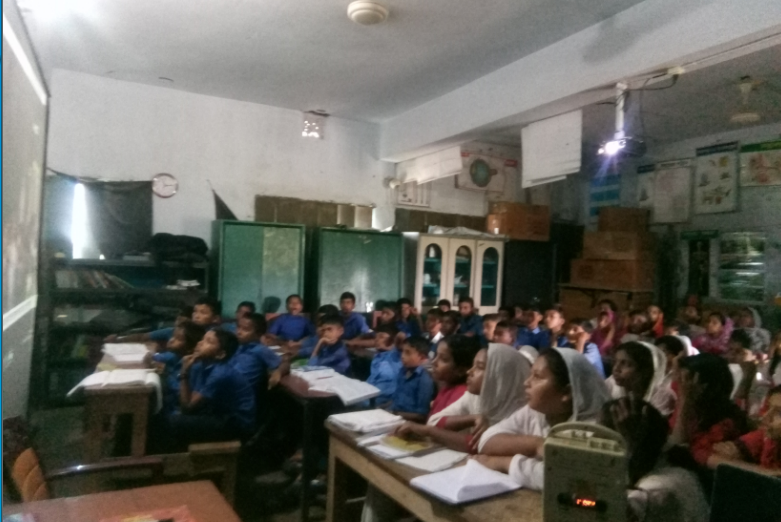 শিক্ষক পরিচিতি
পাঠ পরিচিতি
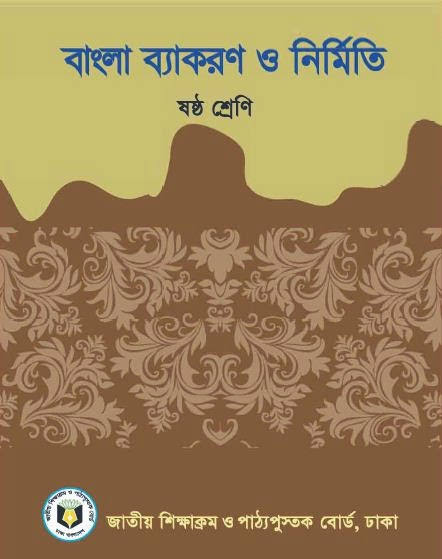 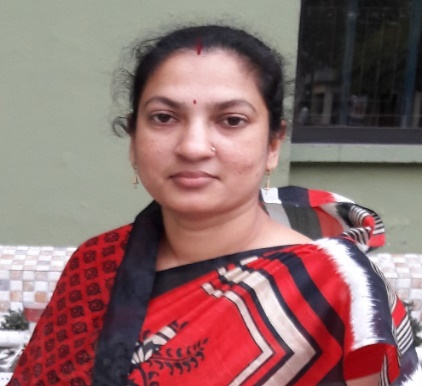 টুলু সরকার
সহকারী শিক্ষক (ICT) 
 কাদিরখোলা মাধ্যমিক বিদ্যালয়
রামপাল , বাগেরহাট । 
E-mail: tulusarker81@gmail.com
Mobile: 01723570381
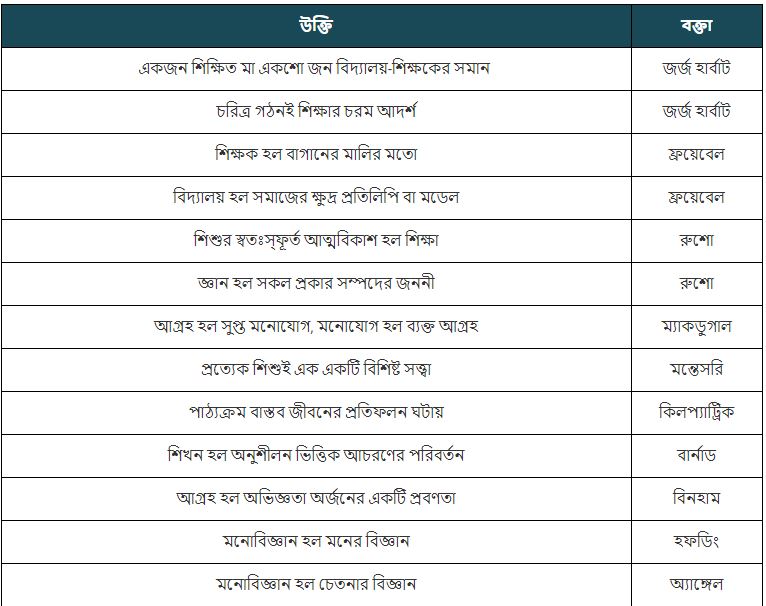 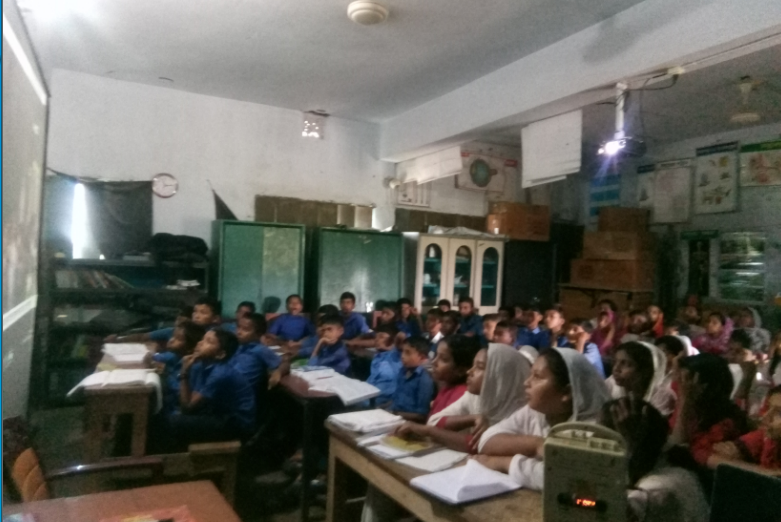 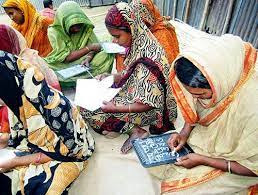 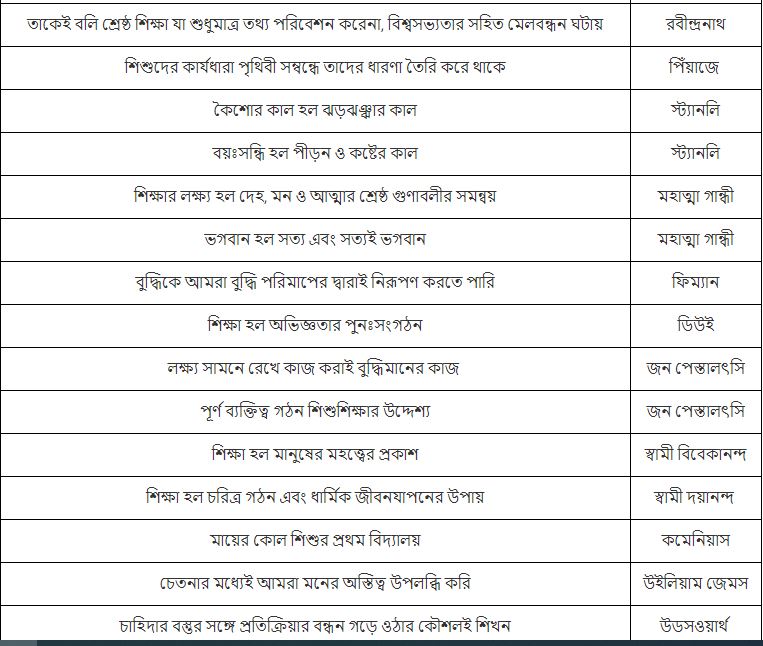 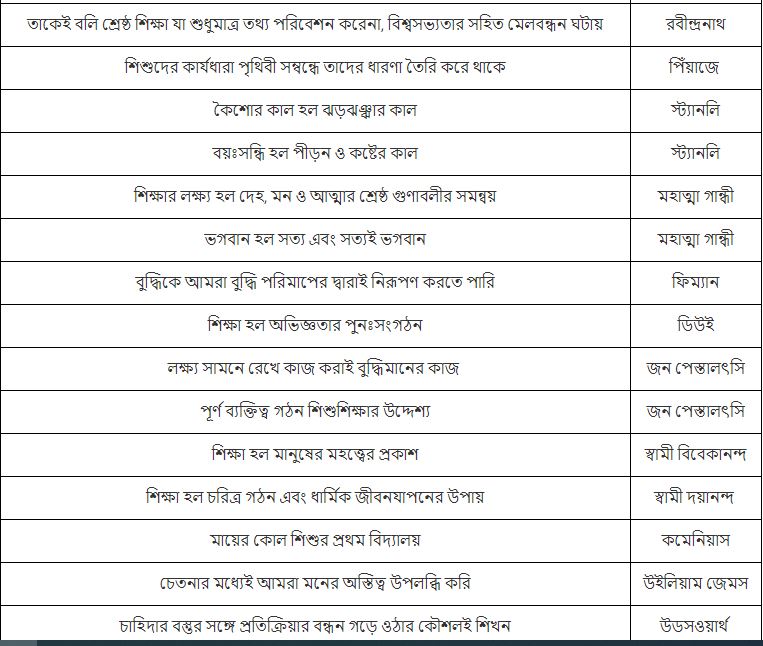 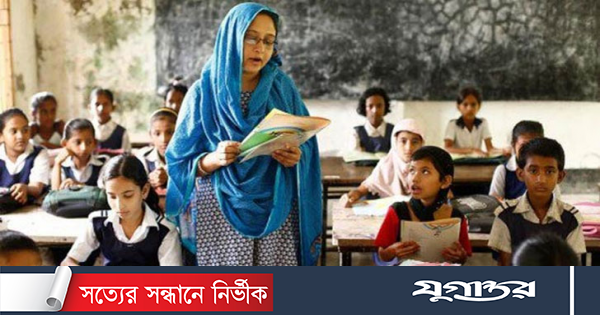 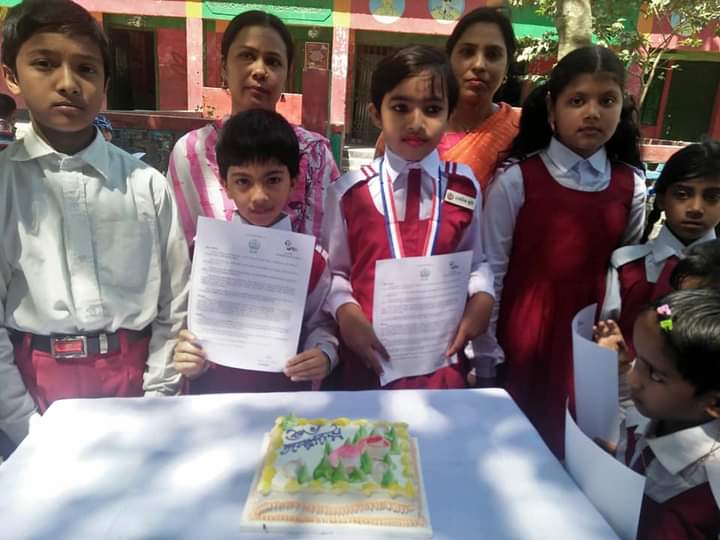 ”মানুষের অন্তর্নিহিত বিকাশই হল শিক্ষা।” – স্বামী বিবেকানন্দ
আজকের পাঠ
ভাব সম্প্রসারণ
শিক্ষাই জাতির মেরুদন্ড
শিখন ফল
এই পাঠ শেষে শিক্ষার্থিরা-
শিক্ষাই জাতির মেরুদন্ড 
ভাব-সম্প্রসারণটি লিখতে পারবে।
শিক্ষাই জাতির মেরুদন্ড
মূলভাবঃ শিক্ষাই আলো,নিরক্ষরতা অন্ধকার। শিক্ষা মনুষ্যত্বের বিকাশ ঘটায়, মানুষের অন্তরের প্রতিভাকে জাগিয়ে তোলে। শিক্ষাহীন মানুষ আর অন্ধের মধ্যে কোনো পার্থক্য নেই। যে জাতি শিক্ষা থেকে বঞ্চিত সে-জাতি পঙ্গুত্ব নিয়ে বেঁচে থাকে।
সম্প্রসারিত ভাবঃ
জীবন ছাড়া শরীর মূল্যহীন, শিক্ষা ছাড়া জীবনের কোনো মূল্য নেই। নিরক্ষর জনগোষ্ঠী জাতির জন্য বোঝাস্বরুপ। মাঝিবিহীন নৌকা চলতে পারে না। মেরুদন্ডহীন মানুষ ও সোজা হয়ে দাঁড়াতে পারে না। তেমনি শিক্ষা ছাড়া কোনো জাতি সফল হয় না। যে- দেশের লোক যত বেশি শিক্ষিত,সে- দেশ তত বেশি উন্নত। জাতীয় জীবনে উন্নতি ও প্রতিষ্ঠা নির্ভর করে শিক্ষার উপর, মানুষের পূর্ণ বিকাশের জন্যই শিক্ষা প্রয়োজন।শিক্ষা শুধু ব্যক্তিজীবনে উন্নতি বয়ে আনে না, সমাজ জাতি ও রাষ্ট্রীয় জীবনের সব রকম উন্নতিও সাধন করে। পৃথিবীর প্রতিটি দেশ আজ নিরক্ষরতার বিরুদ্ধে যুদ্ধ ঘোষণা করেছে।
মন্তব্যঃ
উন্নতির একমাত্র চাবিকাঠি শিক্ষা। শিক্ষা ব্যক্তিজীবন ও জাতির ভবিষ্যৎ কল্যাণ বয়ে আনে। জাতিকে প্রকৃত শিক্ষায় শিক্ষিত করে গড়ে তোলা একান্ত  জরুরী।
একক কাজ
শিক্ষাই জাতির মেরুদন্ড ভাব-সম্প্রসারণটি বই থেকে ৩ বার পড়বে।
মূল্যায়ন
১। মানুষের পূর্ণ বিকাশের জন্য কি প্রয়োজন? 

২। কোনটি ছাড়া কোন জাতি উন্নতি ও প্রতিষ্ঠা লাভ করতে পারেনা?

৩। কাকে উন্নতির একমাত্র চাবিকাঠি বলা হয়?

এখানে ৩টি প্রশ্নেরই উত্তর হল – শিক্ষা।
বাড়ির কাজ
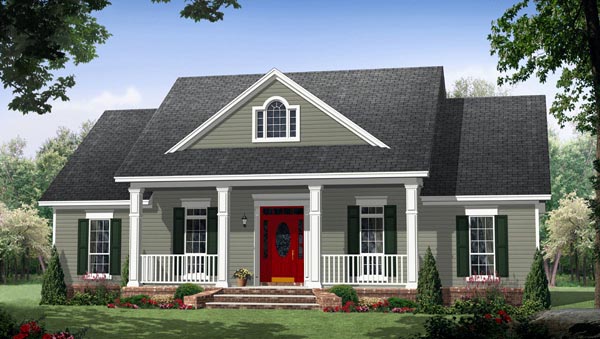 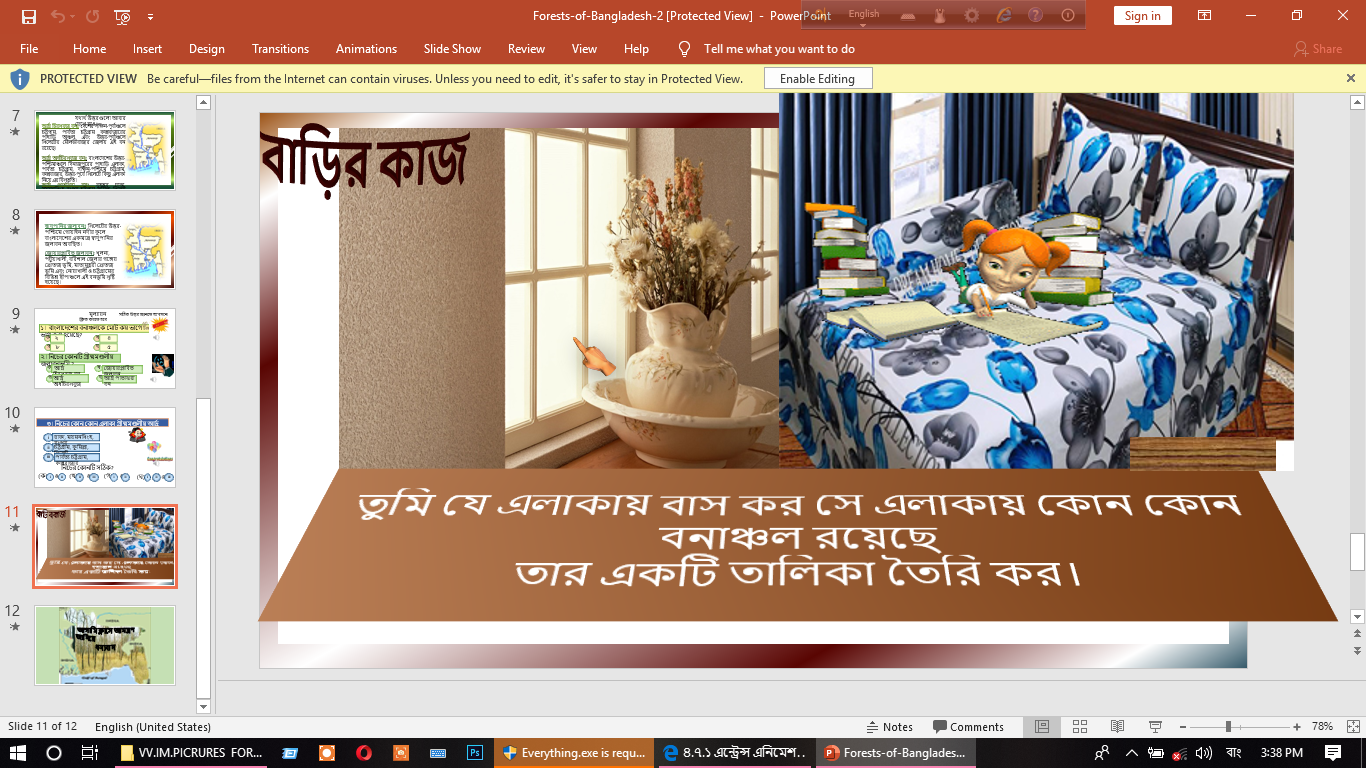 শিক্ষাই জাতির মেরুদন্ড  ভাব-সম্প্রসারণটি না দেখে খাতায় লিখবে।
সকলের সু-স্বাস্থ্য কামনা করে 
আজকের মত শেষ করলাম
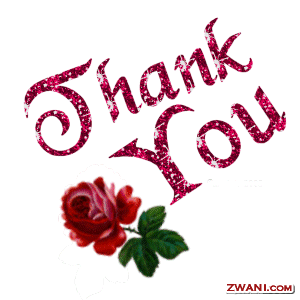